Timeline
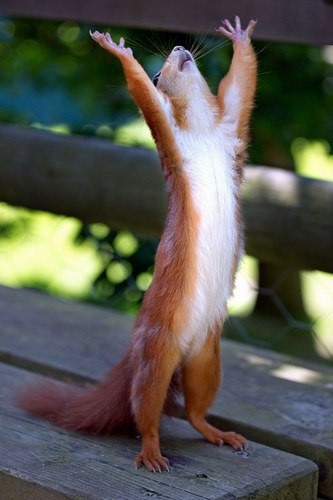 Recap SO and Reading test

Introduction Period 2

Preparation oral test
[Speaker Notes: Afbeelding: https://www.flickr.com/photos/studiodxavier/6063335422]
Recap SO and Reading test
2nd Chance and resits
Week 5 (week before Christmas)
Mail with link

Check your grades
I’m only human
Count the points
Do the math
Points : Maximum points = grade

Discuss the test?
Let me know what you need explained
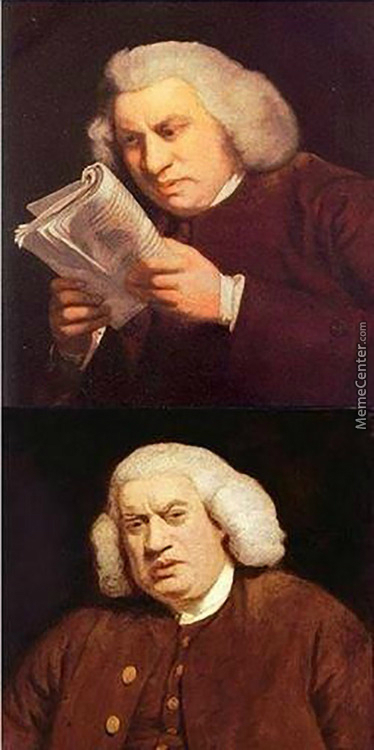 Introduction Period 2
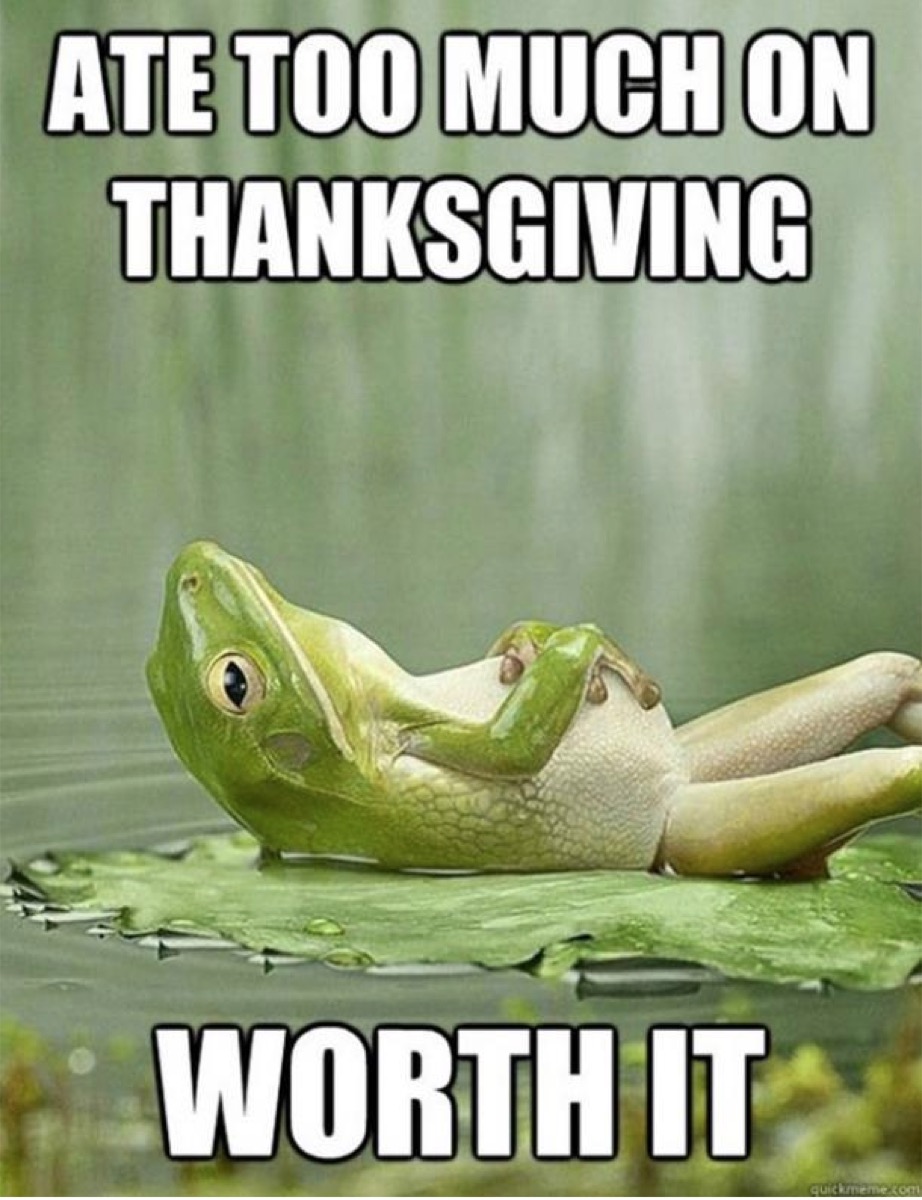 Wikiwijs 

Hand outs
Planner
Worksheets

Planner

What to learn for the test
Vocab
Expressions
Oral test
Listening test
Preparation Oral Test
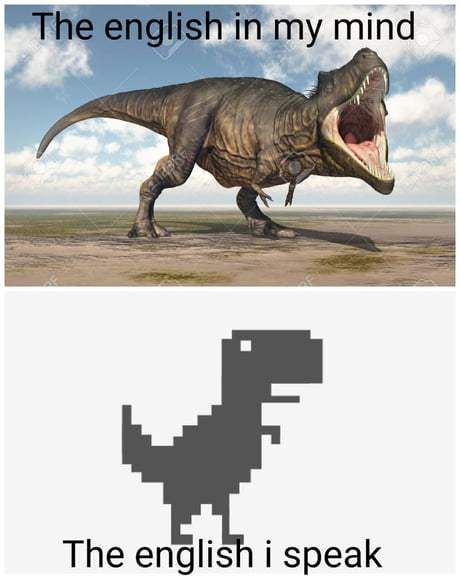 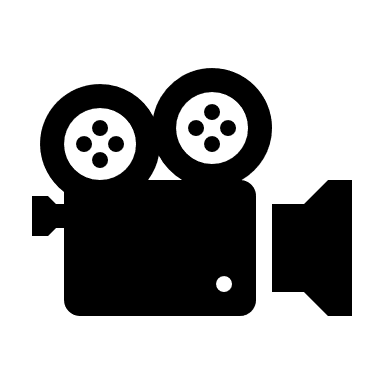 Assignment
Requirements
Subjects

Planning
In class or One on one?
Choose a date

Let’s get to work
Use interglot.nl
Each other
Make powerpoint